High School Math Pathways Symposium
Mathematical Modeling and Reasoning: An Advanced Quantitative Reasoning Course
Nov. 9-10, 2021
What is Quantitative Reasoning?
2
Definition of QR
“Quantitative reasoning (QR) is the application of basic mathematics skills, such as algebra, to the analysis and interpretation of real-world quantitative information in the context of a discipline or an interdisciplinary problem to draw conclusions that are relevant to students in their daily lives. It is not just mathematics.”
From Susan Elrod, “Quantitative Reasoning: The Next "Across the Curriculum" Movement,” Peer Review, Summer 2014, 16, 3: Retrieved from: https://www.aacu.org/peerreview/2014/summer/elrod
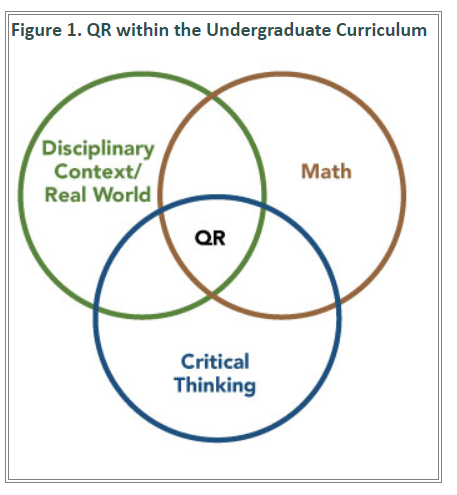 From Susan Elrod, “Quantitative Reasoning: The Next "Across the Curriculum" Movement,” Peer Review, Summer 2014, 16, 3: Retrieved from: https://www.aacu.org/peerreview/2014/summer/elrod
[Speaker Notes: https://www.aacu.org/peerreview/2014/summer/elrod]
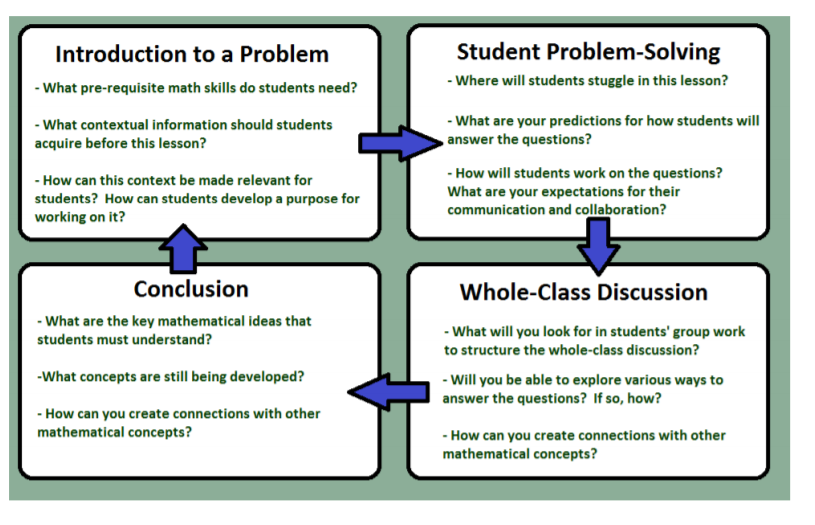 Quantitative Reasoning
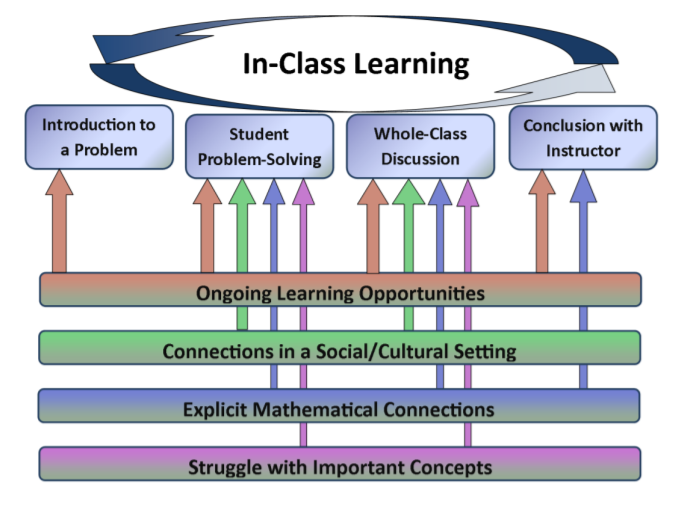 Quantitative Reasoning
Description of Course
This course is designed to promote reasoning, problem-solving and modeling through thematic units focused on the mathematical practices while reinforcing and extending content in Number and Quantity, Algebra, Functions, Statistics and Probability, and Geometry.
Math Practices
Make sense of problems and persevere in solving them. 
Reason abstractly and quantitatively. 
Construct viable arguments and critique the reasoning of others. 
Model with mathematics. 
Use appropriate tools strategically. 
Attend to precision. 
Look for and make use of structure. 
Look for and express regularity in repeated reasoning.
College
Math Pathway
QR Transition Course
with Remediation-Free Goal
Future Career
College Algebra to Calculus
Business
Chemistry
Engineering
High School
Quantitative Reasoning
Communication
Criminal Justice
Fine Arts
Statistics
Nursing
Nutrition
Social Work
[Speaker Notes: Target Student: A student who may go to college or take a College Credit Plus course but is not yet academically ready from a mathematical perspective. Note: Although the course most likely will consist of seniors, juniors may take the course. 

Description of Course: This course is designed to promote reasoning, problem-solving and modeling through thematic units focused on mathematical practices while reinforcing and extending content in Number and Quantity, Algebra, Functions, Statistics and Probability, and Geometry. It is a yearlong course taught using student-centered pedagogy. 

Type/Structure of Course:
A yearlong course Rationale: All students can make sense and demonstrate understanding of mathematics given the opportunity to think deeply about mathematics in context. Given ample time, students can engage in multiple-day activities that provide opportunities to explore and build understanding. Students will engage in rich mathematical discussion, comparing multiple solution strategies and making connections among and between multiple representations.
Focused on quantitative reasoning, problem-solving and modeling Rationale: Quantitative reasoning and modeling involve the application of mathematics to real-world situations with careful attention to the choice of units and contextual challenges. Problem-solving requires analyzing an unfamiliar situation and devising a solution strategy. Problem-solving and modeling mathematics together provide opportunities for students to experience success with mathematics not merely improve their self-perception. These habits and skills promote perseverance and cut across disciplines, thus providing a gateway into successful postsecondary education and a variety of careers. 
Taught using student-centered pedagogy Rationale: It is essential to create a student-centered learning environment in order to allow students to develop habits and skills in quantitative reasoning, problem-solving and modeling.]
Follow-on Courses
CCP Quantitative Reasoning
AP Statistics
CCP Introductory Statistics
CCP Technical Mathematics I
CCP Mathematics in Elementary Education I
CCP Introduction to Data Science
Algebra 2
Another Math Pathways Course
Equity
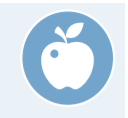 For purposes of equity, the rigor of this course must be maintained! This is a more relevant pathway with a different type of pedagogy, not a “less than” pathway.
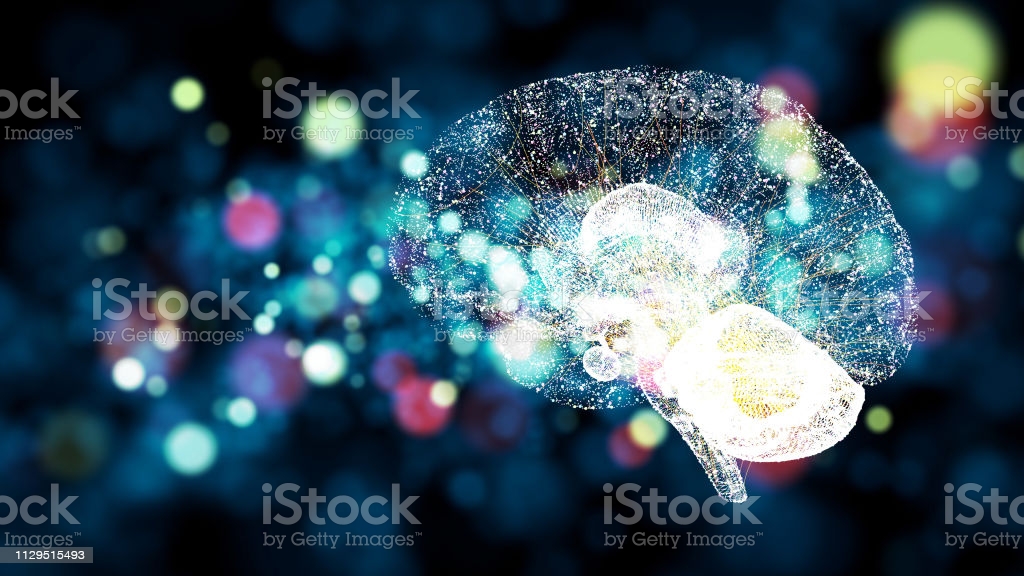 Rigor
“Students use mathematical language to communicate effectively and to describe their work with clarity and precision. Students demonstrate how, when, and why their procedure works and why it is appropriate. Students can answer the question, ‘How do we know?’”
Themes
Number and Quantity
Functions, Part 1
Functions, Part 2
Probability
Statistics
Geometry
Applications
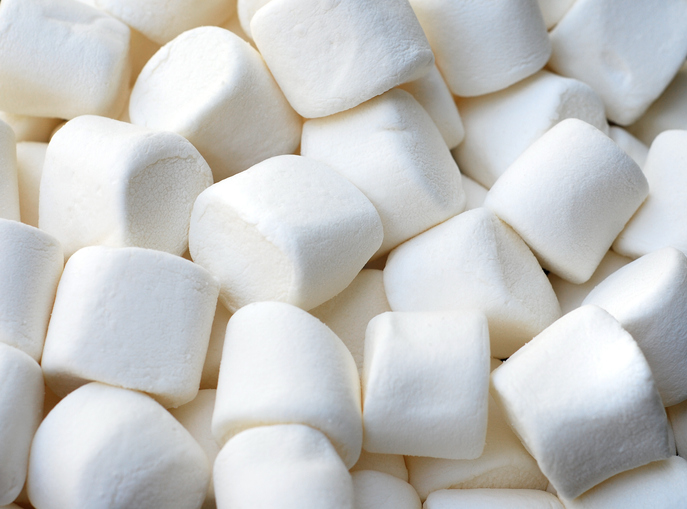 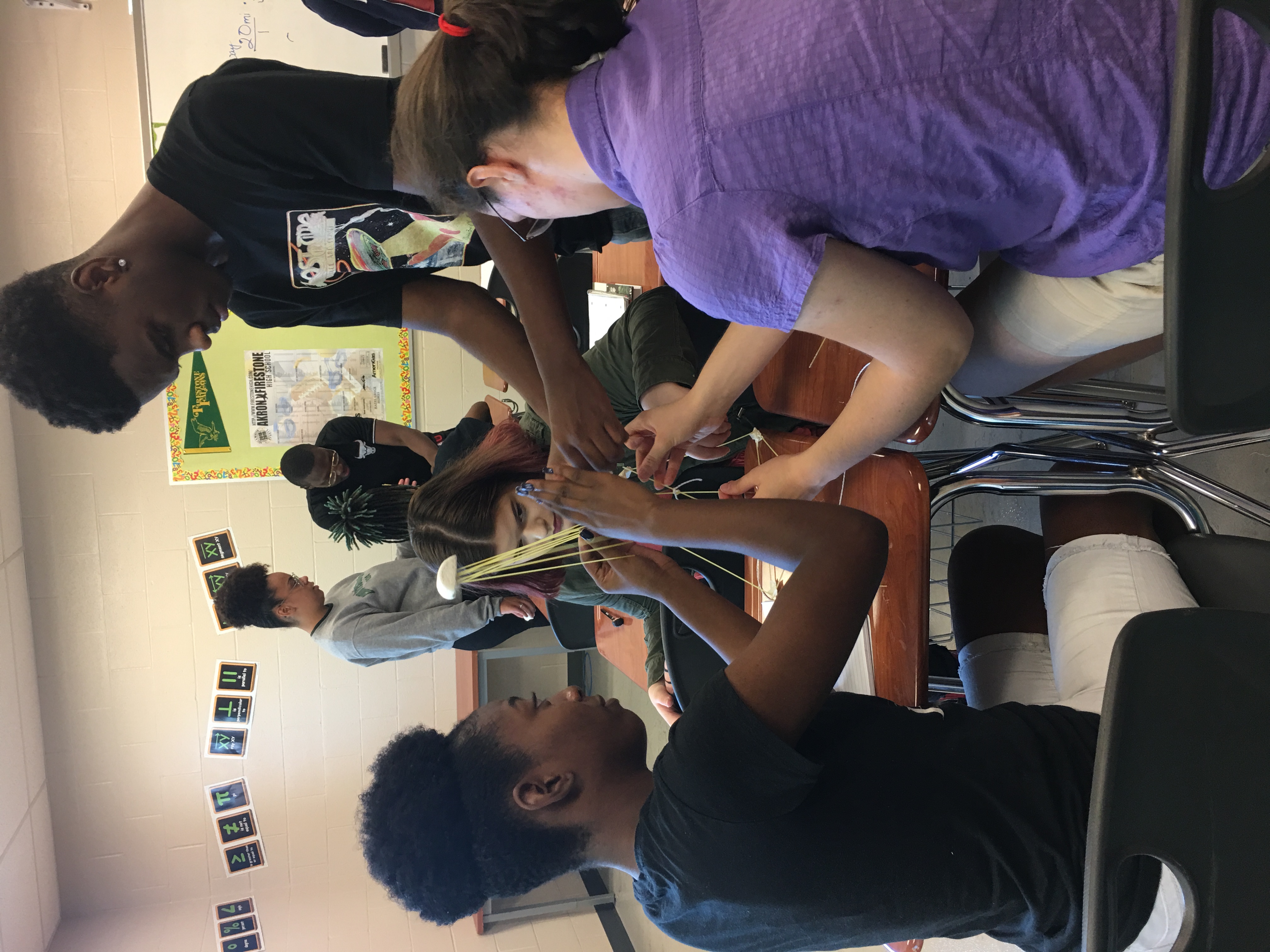 Theme 0
Growth Mindset
Launching Lessons
Mindsets
Math Practices
Routines
Convincing, defending, proof
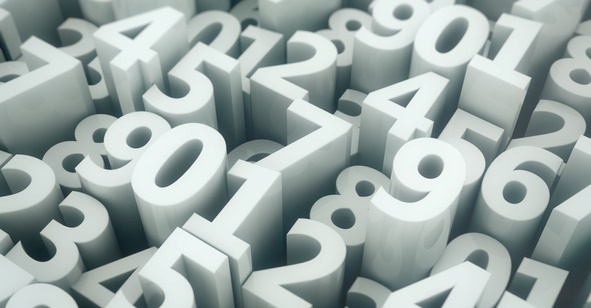 Overview of Numbers and Quantity
Farm Swap
Remodeling the Classroom
Planning a Road Trip
Gears
Driving for Gas
Credit Cards
1
2
3
4
6
5
Functions-Part 1
Ramps
Bungee Drop
Follow the Bouncing Ball
One Good Bounce
Hopping Through Optimization
Which Amusement Park?
Buying a Car
11
12
9
8
10
7
13
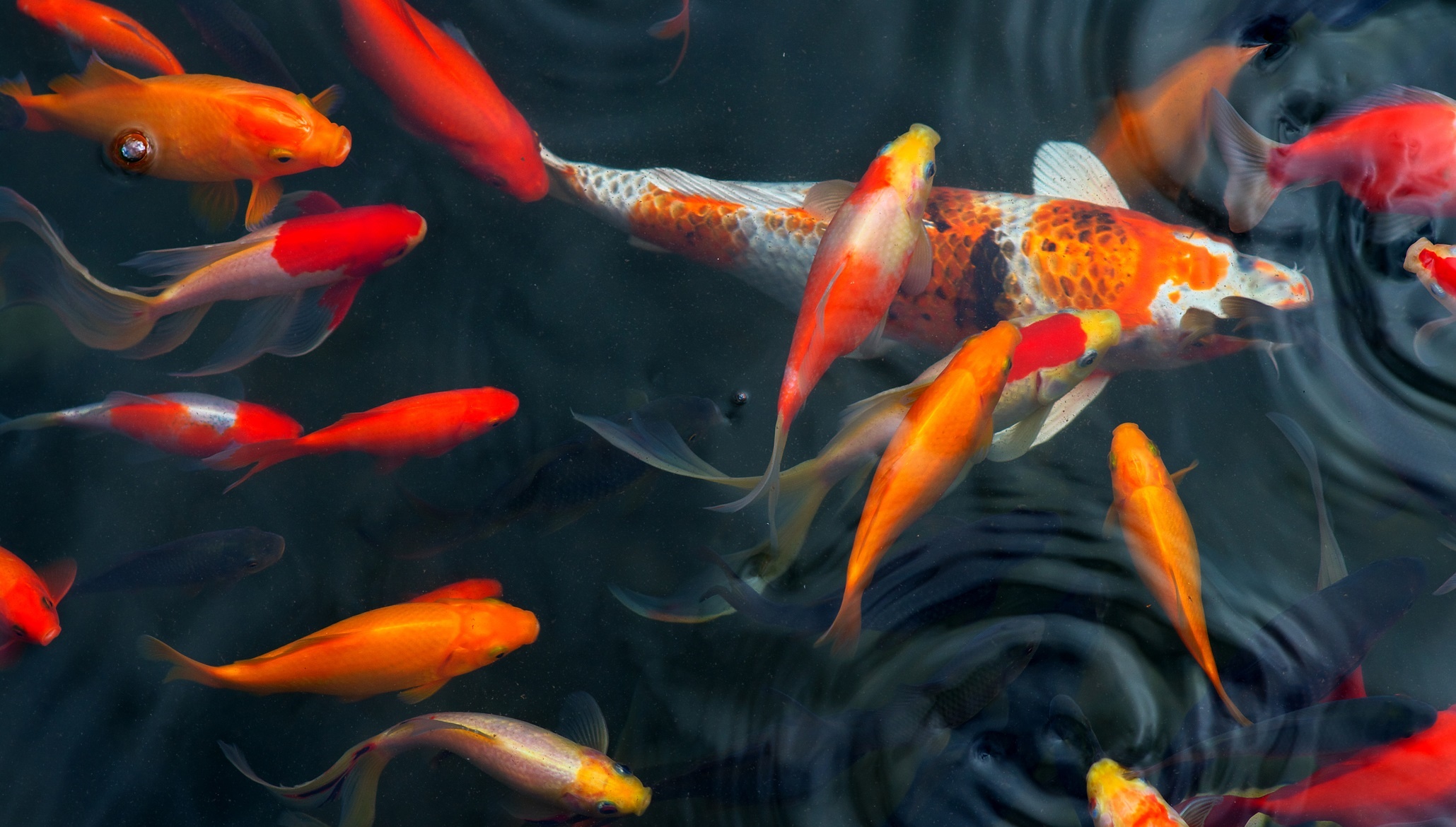 Functions-Part 2
Catapult Project
Modeling Cancer Cells
Buying a House
Skid Mark Trial
Big Fish Story
18
17
16
15
14
Overview of Geometry
Design Logo
Working with Triangles
Designing a Mini-gold course
Unraveling the Unit Circle
22
19
20
21
Overview of Statistics
Misusing Statistics
Flinging Frogs
M&Ms Sampling Distributions
What Does Normal Distribution Sound Like?
Colors Challenge
Double-Stuf Oreos
29
28
27
24
25
26
Overview of Probability
Taste Test Challenge
Random Babies
Carnival Games
Thinking about False Positives
32
30
31
33
Applications
Inflation and Consumer Price Index
Public Policy
35
34
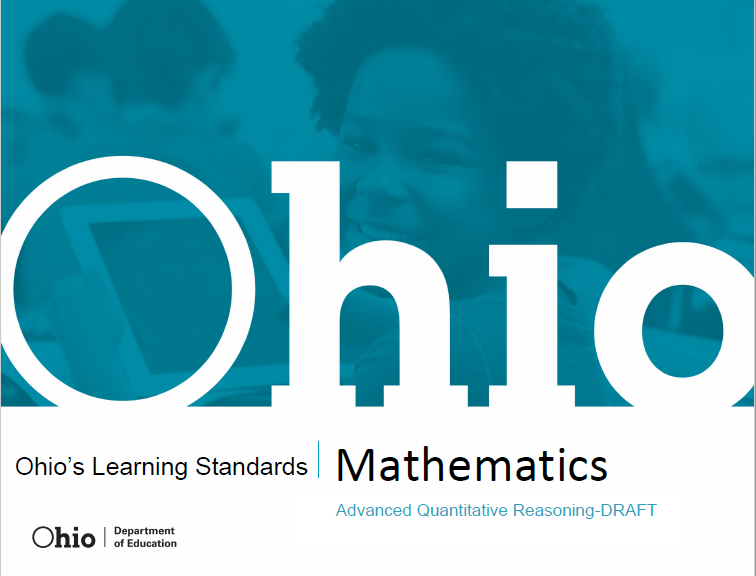 Advanced Quantitative Reasoning Standards
25
Act Blueprint
As our group did an analysis, most ACT standards in the 28-32 range are below A2.
[Speaker Notes: https://www.act.org/content/act/en/products-and-services/the-act/test-preparation/description-of-math-test.html]
Students said…
“This is the first time
…math isn’t my problem class.”
…I understand.”
…math makes sense.”
…I like math.”
A student said…
“I have been able to use my debate skills and have had a better improvement in my chemistry grade because of learning the same problems in this class.”
Another teacher said…
“What’s DY* doing at the board? He’s actually doing work for you! He always sleeps in my class. Any class that makes DY* work must be good, so I need to be in this class.”
Pilot Teacher said…
“The class is more rigorous and engaging and thought-provoking than my pre-calculus class.”
Pilot Teacher said…
“Although I always knew this was the way I was supposed to teach, I didn’t realize that it would make such a huge difference. My students are now excited and eager to try new things and remembering things that they try.”
Pilot Teacher said…
“My kids can read the problem or task now, know what questions they want to answer and know what information they need to find and are able to work independently.”
Student Voices
33
Teacher Voices
34
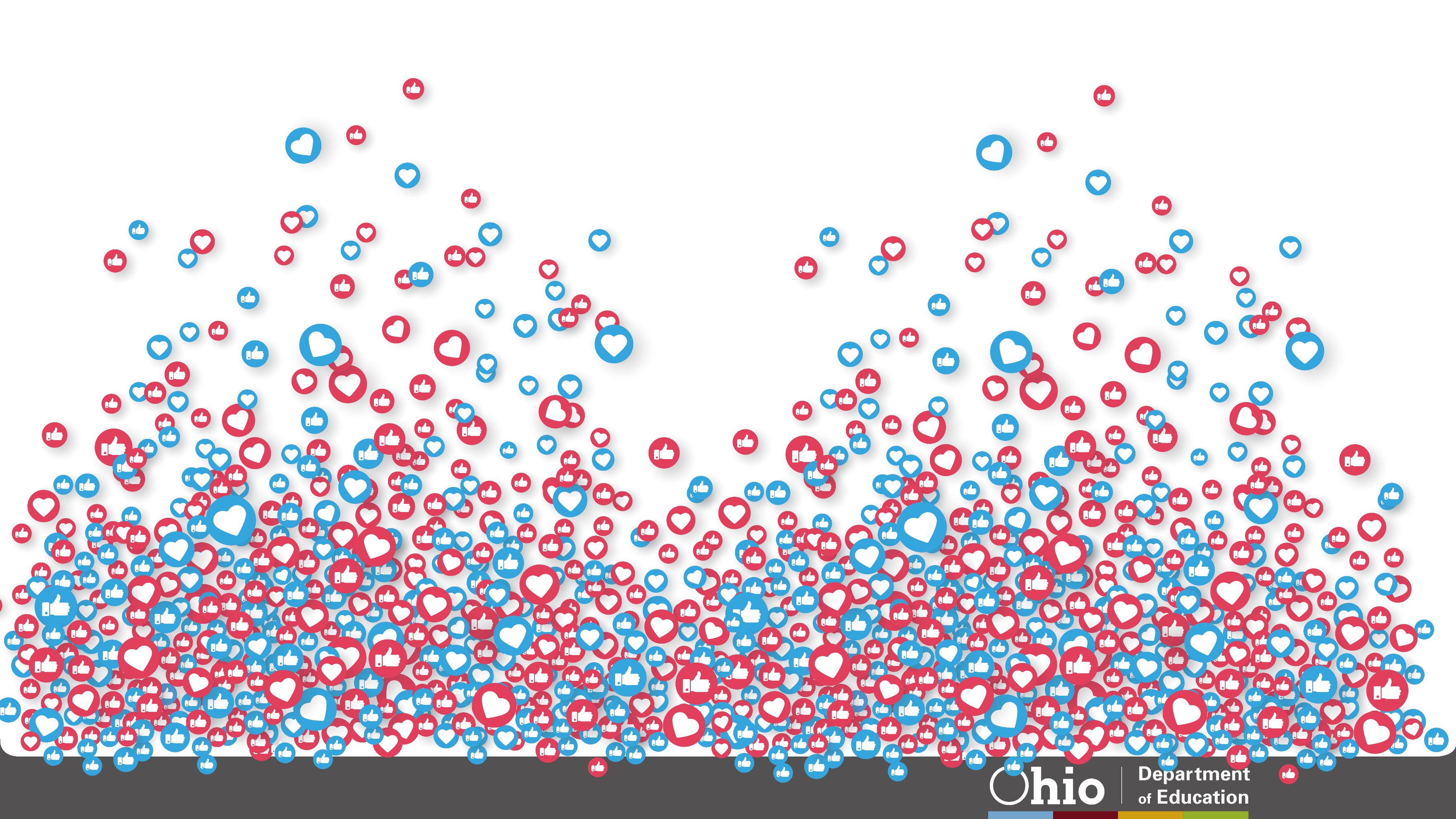 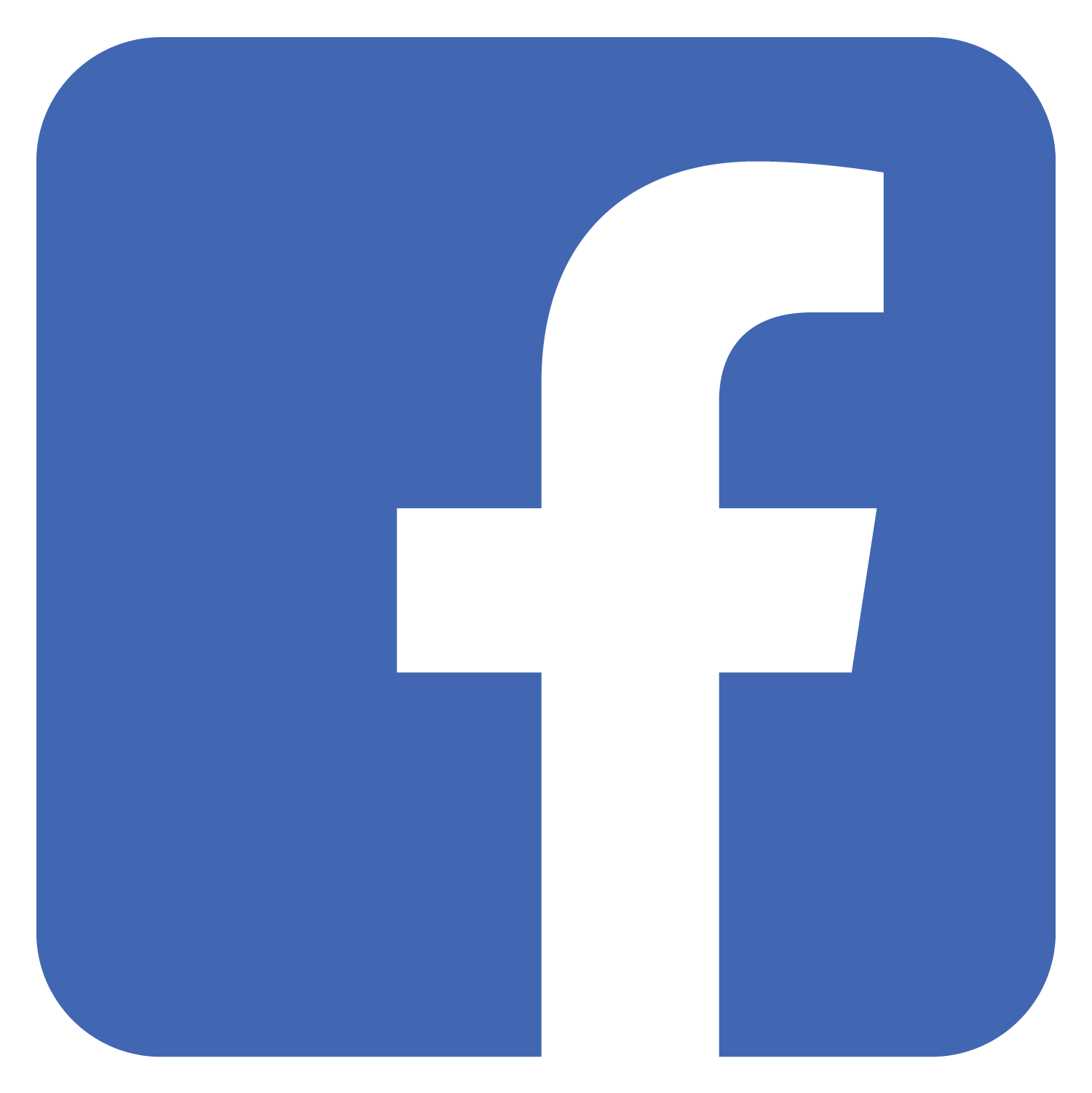 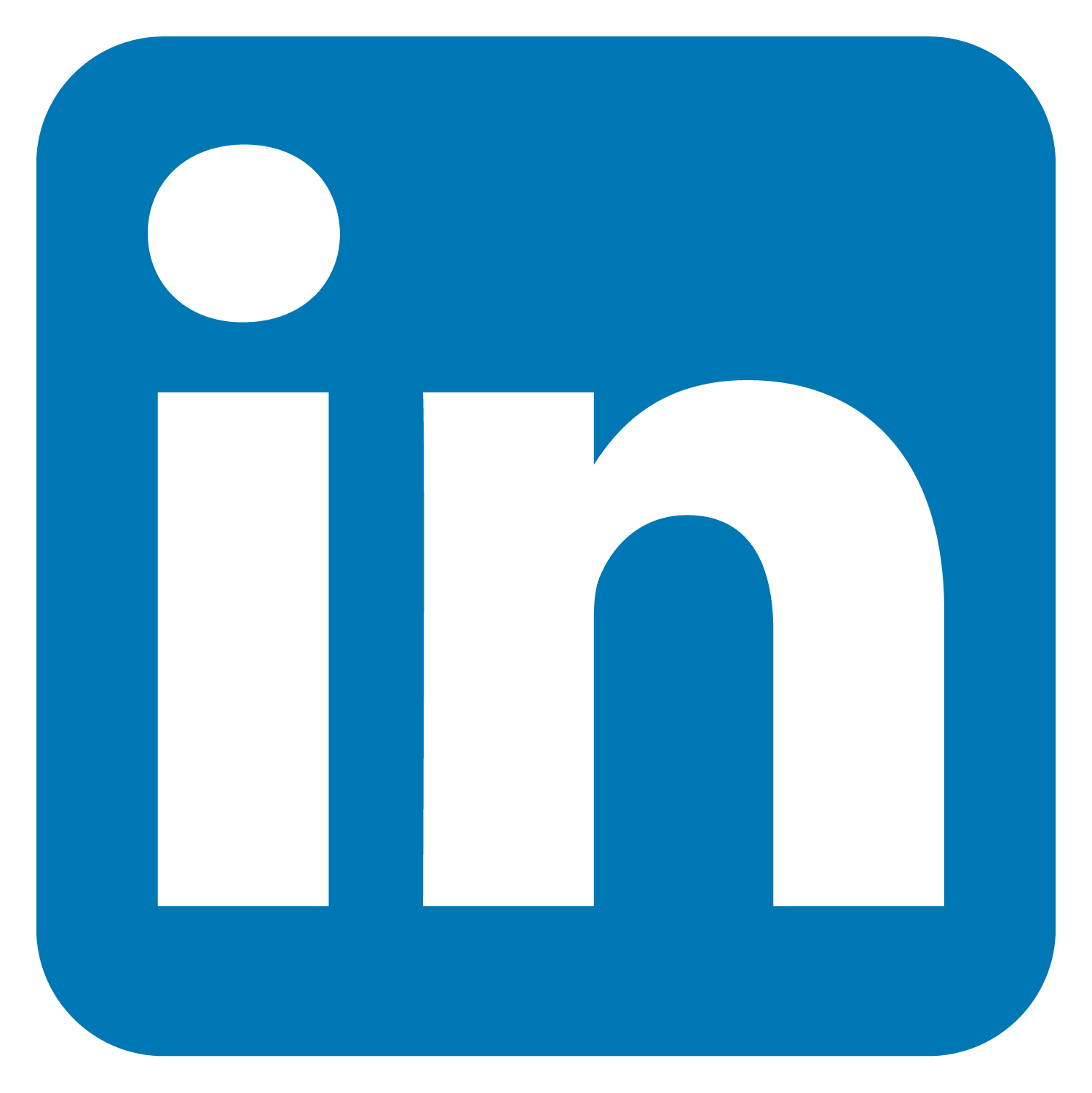 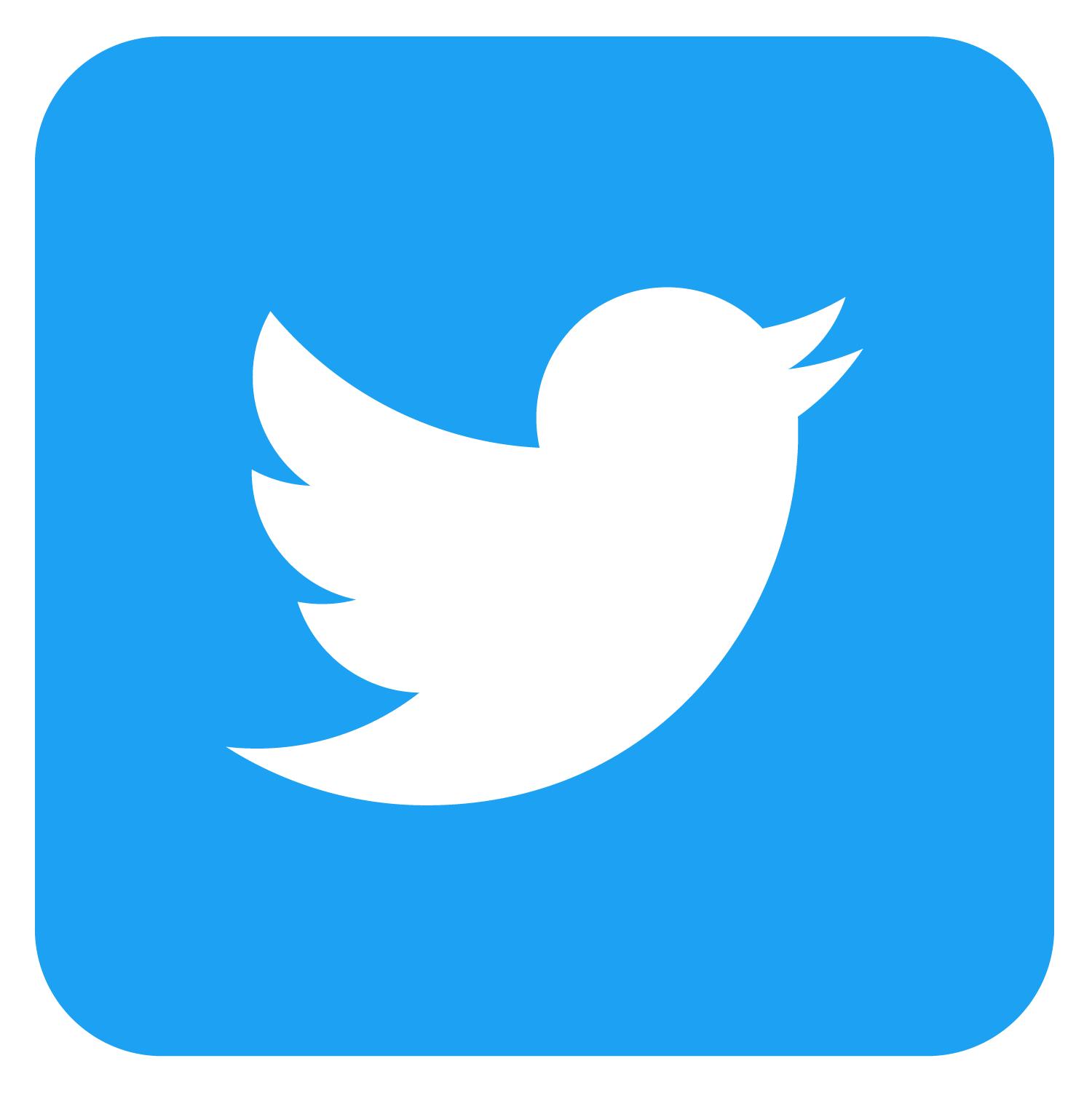 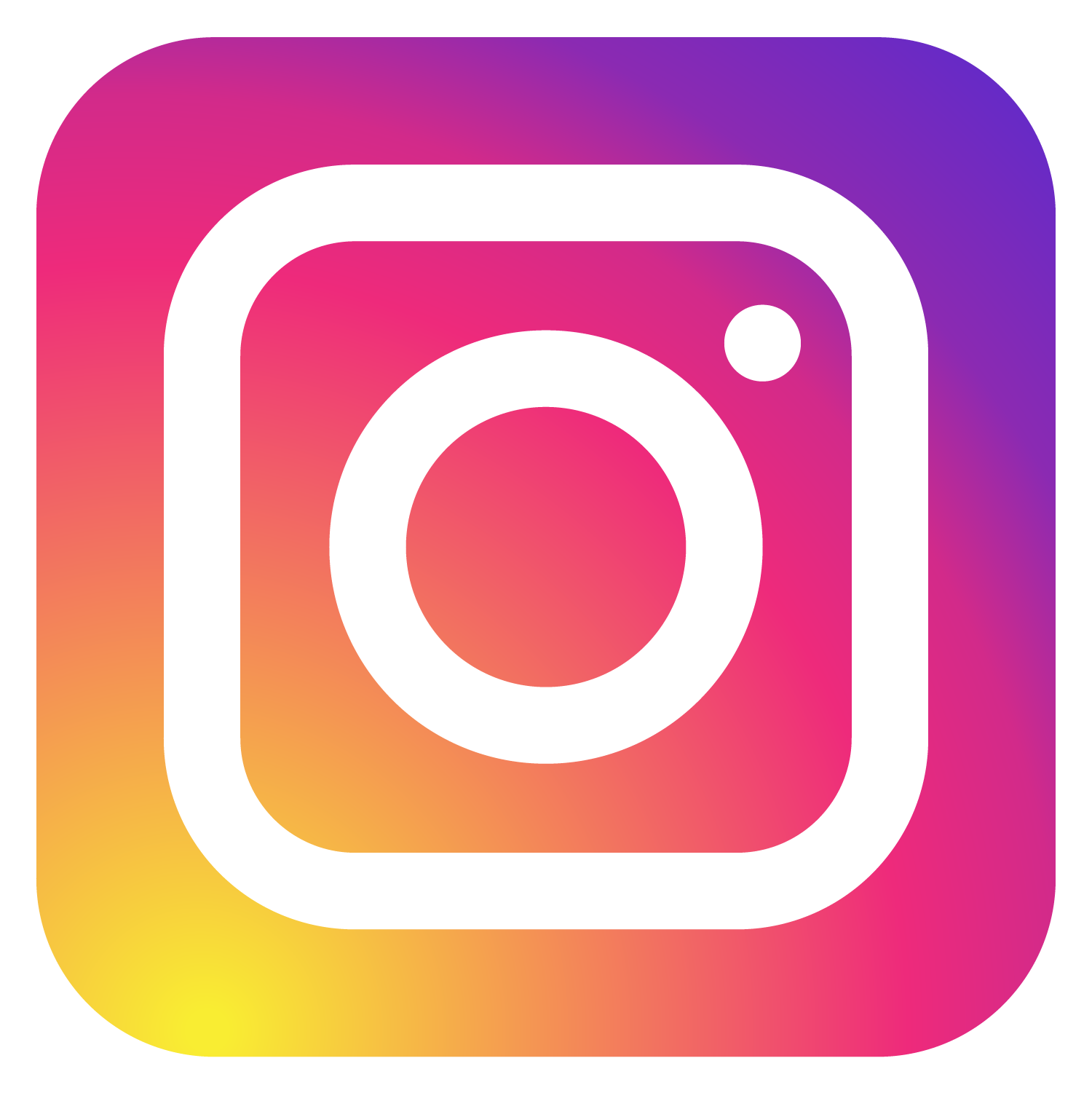 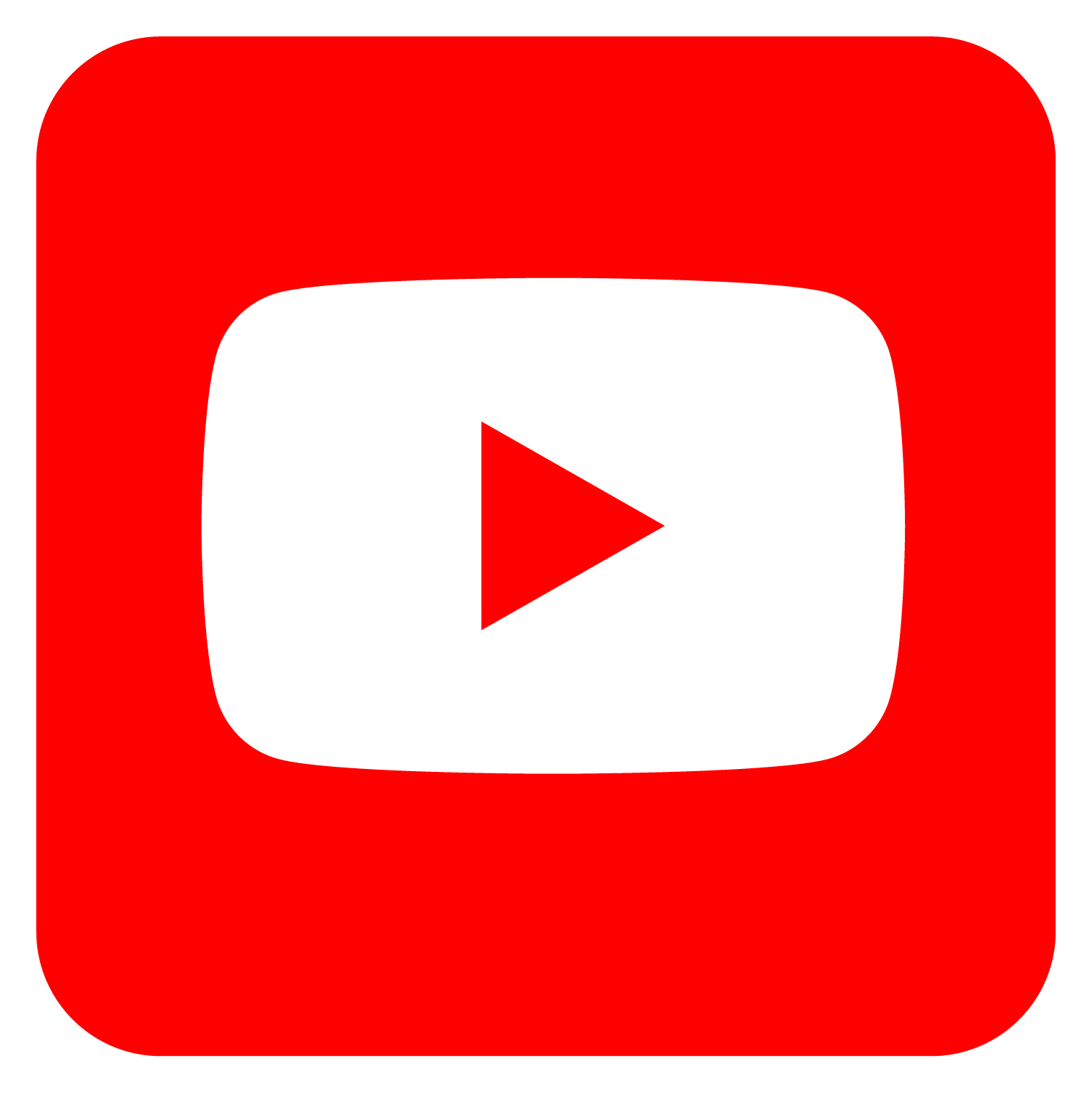 @OHEducation
35
Share your learning community with us!
#MyOhioClassroom
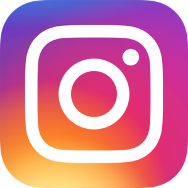 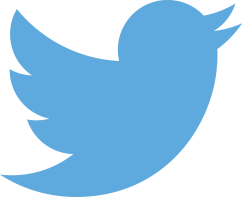 Celebrate educators!
#OhioLovesTeachers
36